Quia Tier 4Unit 4  Week 1
Triplets
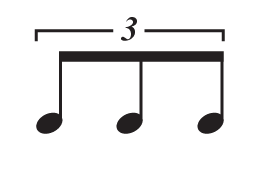 Note Name: Eighth Note Triplet
Note Value: 1 Count
Counting for Triplets
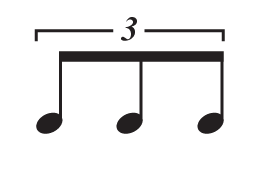 1LaLi
=
*Practice counting as group*
Counting for Triplets
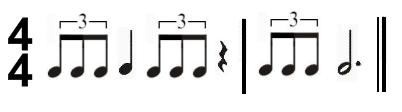 1lali	   2      3lali            4          1lali            2_3_4
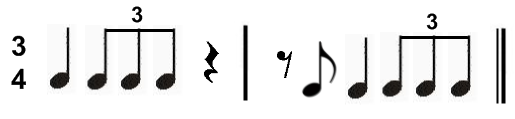 1      2lali            (3)          (1)    +      2     3lali
Counting for Triplets
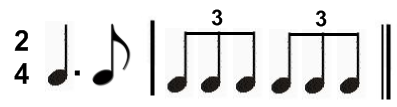 1_+_2     +	1lali	            2lali
Triplets
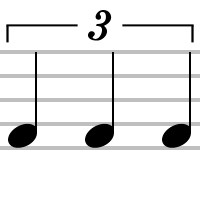 =
QUARTER note triplet
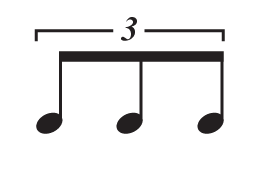 =
EIGHTH note triplet
Quarter Note Triplets
=
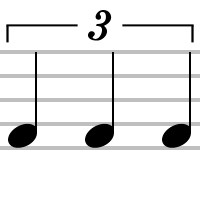 QUARTER note triplet
=
TWO Counts
Quarter Note Triplets
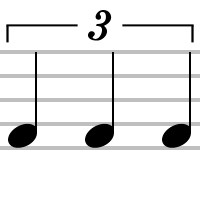 1 la li
=
*Practice counting as group*
Quarter Note Triplets
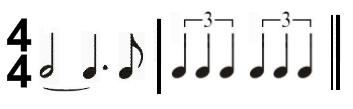 1_2_3_+_4    +             1 la li                  3 la li
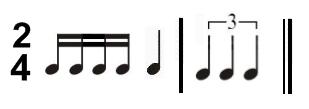 1    e      +    a      2             1 la li
Quarter Note Triplets
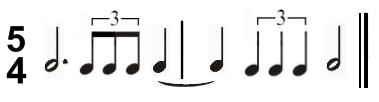 1_2_3   4lali             5_1              2 la li            4_5
Fermata
Name:  Fermata
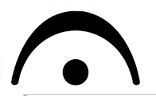 What Does Fermata Do?
Sing or play the note for as long as the director holds it
Caesura
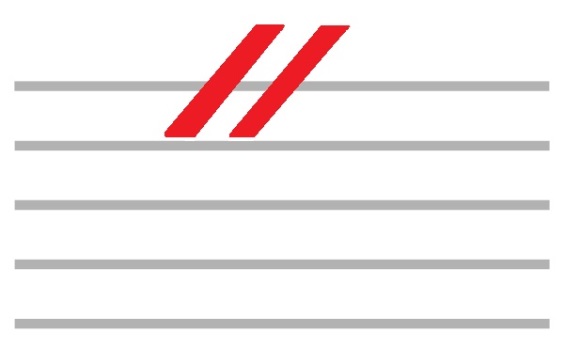 Name:  Caesura
What Does Caesura Do?
A caesura tells you to hold a note for as long as the director conducts
Quia Tier 4Unit 4  Week 2
Natural
Name: Natural Symbol
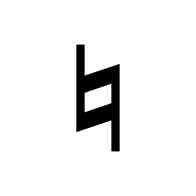 What does a natural do to a note?
A natural symbol cancels out a flat or sharp
Natural Accidentals
IF B-FLAT WAS “DO” THEN B-NATURAL WOULD BE
 				WHY?

 IF E-FLAT WAS “SOL”, THEN E-NATURAL WOULD BE
				WHY? 

IF C-SHARP WAS “MI”, THEN C-NATURAL WOULD BE
				WHY?
DI
SI
ME
Natural Accidentals
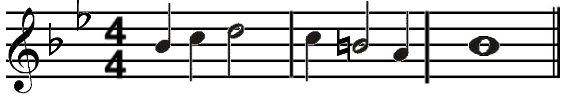 Do  Re    Mi	Re      Di       Ti                  Do
Natural Accidentals
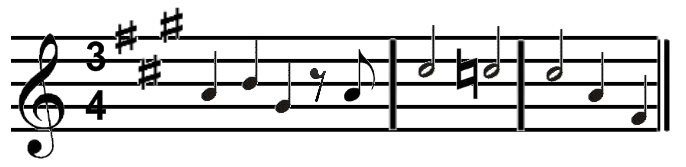 Do  Re    Ti	Do      Mi       Me        Mi   Do     La
Natural Accidentals
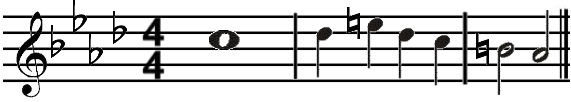 Mi 	             Fa        Si      Fa   Mi        Ri         Do
Quia Tier 4Unit 4  Week 3
Pick-up
Definition:
The note or set of notes that occur in the measure before the phrase actually starts.
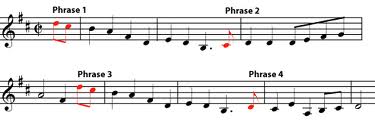 Pick Up Counting
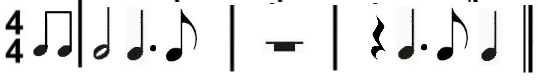 4  +   1_2  3_+_4   +         (1_2_3_4)         (1)   2_+_3 +      4
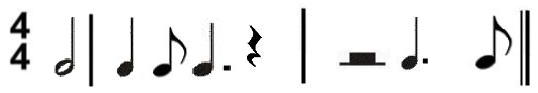 3_4         1       2   +_3_+   (4)                (1_2)    3_+_4     +
Pick Up Counting
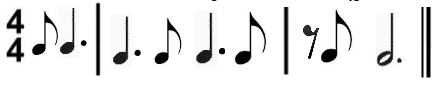 3 +_4_+      1_+_2   +        3_+_4  +            (1)   +       2_3_4
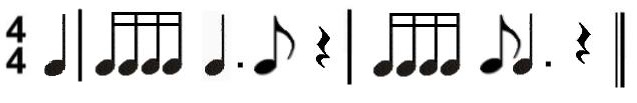 4        1e+a           2_+_3 +    (4)          1e+a          2 +_3_+ (4)
Quia Tier 4Unit 4  Week 4
Counting Rhythms
We already know that…
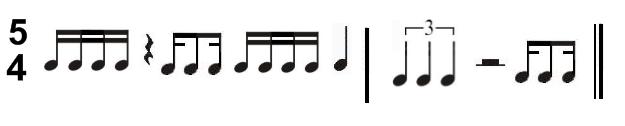 = 1 e + a
Counting Rhythms
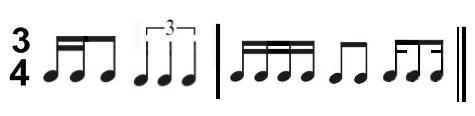 = 1 e +
Counting Rhythms
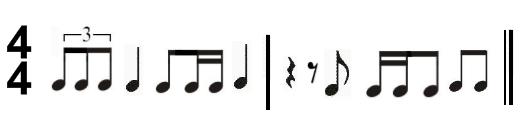 = 1  + a
Counting Rhythms
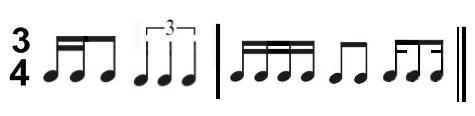 = 1 e a
Counting Rhythms
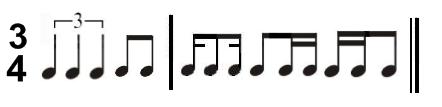 1   la    li     3    +          1    e    a    2      +     a     3    e      +
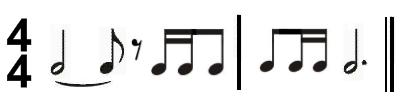 1_2_3            (+)  4     e       +            1       +   a      2_3_4
Counting Rhythms
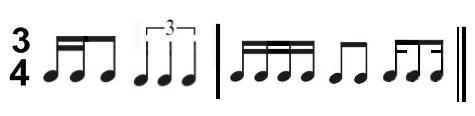 1     e       +        2    la    li            1    e    a    +        2    +       3    e    a
Quia Tier 4Unit 4  Week 5
Mixed Accidental Solfege
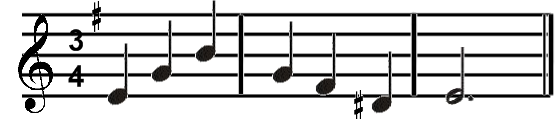 La          Do      Mi	       Do       Ti          Si	La
Mixed Accidental Solfege
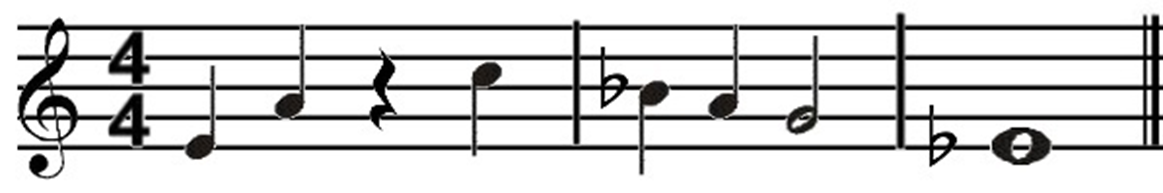 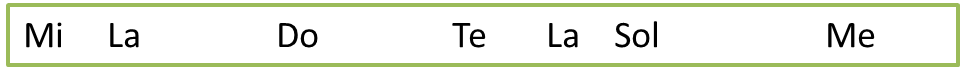 Mixed Accidental Solfege
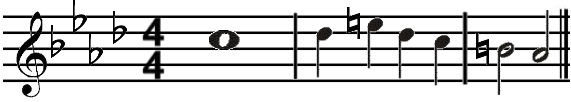 Mi	     Fa       Si     Fa    Mi          Ri	      Do
Mixed Accidental Solfege
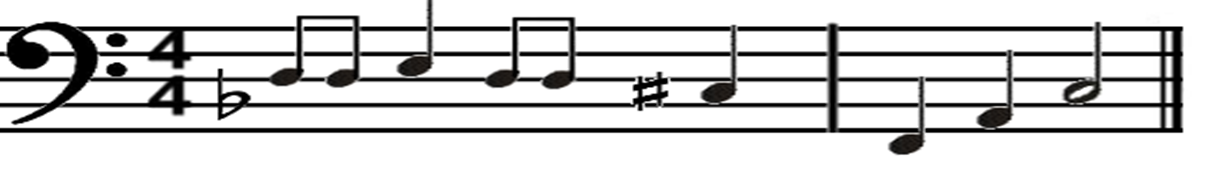 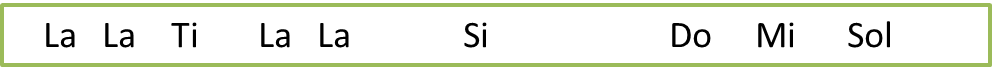 Quia Tier 4Unit 4  Week 6
SATB
SOME MUSIC IS WRITTEN IN SATB FORMAT…
THE “S” IN SATB STANDS FOR SOPRANO
THE “A” IN SATB STANDS FOR ALTO
THE “T” IN SATB STANDS FOR TENOR
THE “B” IN SATB STANDS FOR BASS
SAB
SOME MUSIC IS WRITTEN IN SAB FORMAT…
THE “S” IN SATB STANDS FOR SOPRANO
THE “A” IN SATB STANDS FOR ALTO
THE “B” IN SATB STANDS FOR BARITONE
SATB/SAB
The SOPRANO is the higher female voice
The ALTO is the lower female voice
The TENOR is the higher male voice
The BARITONE is the middle male voice
The BASS is the lower male voice
SATB/SAB
In three and four part music, this clef is typically used for SOPRANO and ALTO.
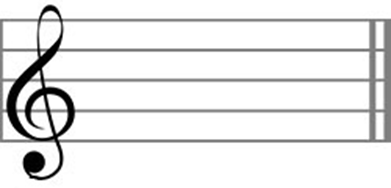 SATB/SAB
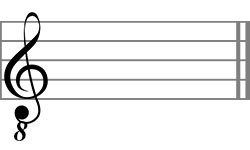 In four part music, this clef is typically used for TENORS.
SATB/SAB
In three part music, this clef is typically used for BARITONE.
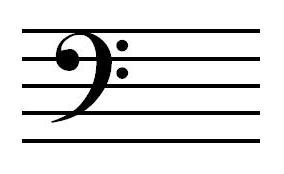 In four part music, this clef is typically used for BASS.
Quia Tier 4Unit 4  Week 7